Двухтрубный пароход
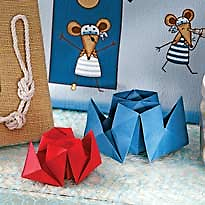 Сложите лист по диагонали два  раза, чтобы с помощью пересечения диагоналей отметить его центр.
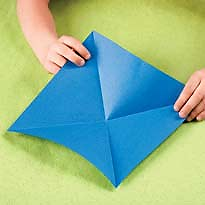 Сложите углы квадрата к отмеченному центру. Хорошо прогладьте складки. Получится квадрат.
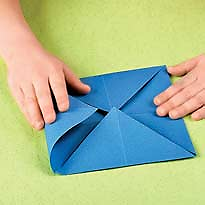 Переверните квадрат заложенными элементами вниз и еще раз сложите углы к центру.
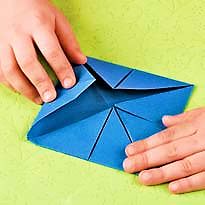 Еще раз переверните получившийся квадрат и опять сложите его углы к центру
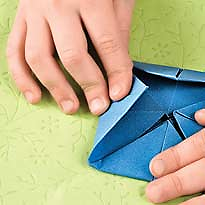 Снова переверните деталь. Два из четырех углов отогните, формируя трубы. Загладьте складки.
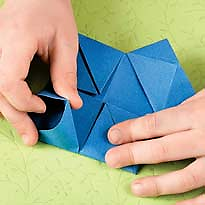 Потянув за два оставшихся угла, разверните их, одновременно складывая фигуру пополам. Расправьте получившийся пароход.
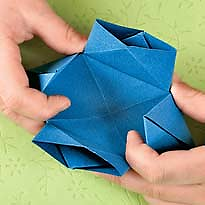 Вот он – наш пароход!
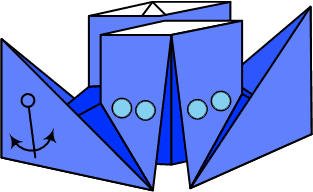